LICITAÇÃO PÚBLICA
INTRODUÇÃO
“Na Administração Pública não há liberdade nem vontade pessoal. Enquanto na administração particular é lícito fazer tudo que a lei não proíbe, na Administração Pública só é permitido fazer o que a lei autoriza”.

Meirelles, Hely Lopes. Direito Administrativo Brasileiro. 30. Ed. São Paulo: Malheiros, 2005.
INTRODUÇÃO
             

Licitação é o procedimento administrativo para contratação de serviços, bem ou aquisição de produtos pelos governos Federal, Estadual e Municipal.
INTRODUÇÃO
* Lei 8.666/93 – lei de licitações e contratos administrativos

* Lei 10.520/02 – lei do pregão

* Lei 12.462/11 – lei do regime diferenciado de contratação - RDC

* Lei 13.303/16 – lei das estatais

* Decisões do Tribunal de Contas da União – TCU

* Regulamentos federais – âmbito federal

* Nova lei de licitações e contratos administrativos – lei 14.133/2021.
INTRODUÇÃO
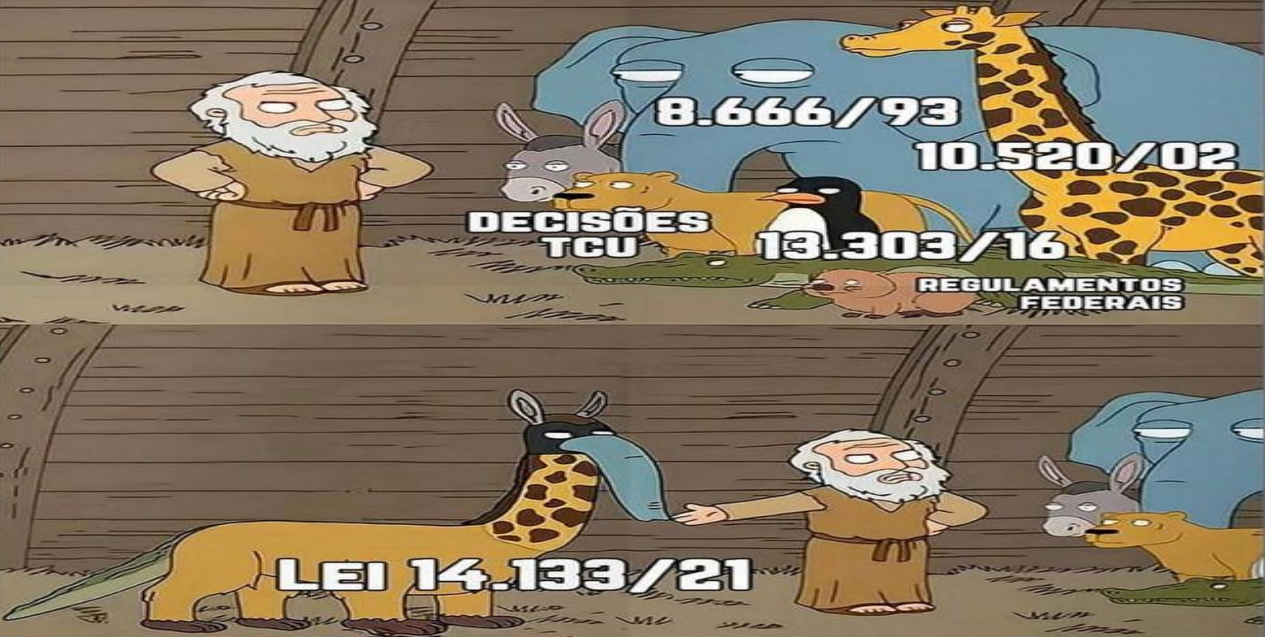 Lei 8666 de 21 de junho de 1993
É a norma que regulamenta a licitação pública no Brasil, no âmbito dos três poderes.
Art. 3 - Lei Federal nº 8666/93

“A licitação destina-se a garantir a observância ao princípio constitucional da isonomia e a selecionar a proposta mais vantajosa para a Administração e a promoção do desenvolvimento nacional sustentável e será processada e julgada em estrita conformidade com os princípios básicos da legalidade, da impessoalidade, da moralidade, da igualdade, da publicidade, da probidade administrativa, da vinculação ao instrumento convocatório, do julgamento objetivo e dos que lhes são correlatos.”
(BRASIL, 1993)
Modalidades de licitação 
                 lei 8666/93:

Concorrência
Tomada de Preço
Convite
Leilão – alienação de bens
Concurso – selecionar artista
http://www.youtube.com/watch?v=icEuVITpz_8
Lei 10.520 de 15 de julho de 2002 

“[...] institui, no âmbito da União, Estados, Distrito Federal e Municípios, nos termos do art. 37, inciso XXI, da Constituição Federal, a modalidade de licitação denominada Pregão, para aquisição de bens e serviços comuns.”.
 (BRASIL, 2002)
Definição de Bens e Serviços comuns:
Aqueles cujos padrões de desempenho e qualidade possam ser objetivamente definidos pelo Edital por meio de especificações usuais do mercado.
PREGÃO 

É a modalidade recomendada atualmente pela Administração Pública, por ser mais rápida e ser mais econômica.
Modalidades de licitação           leis  8666/93 e 10520/02 :
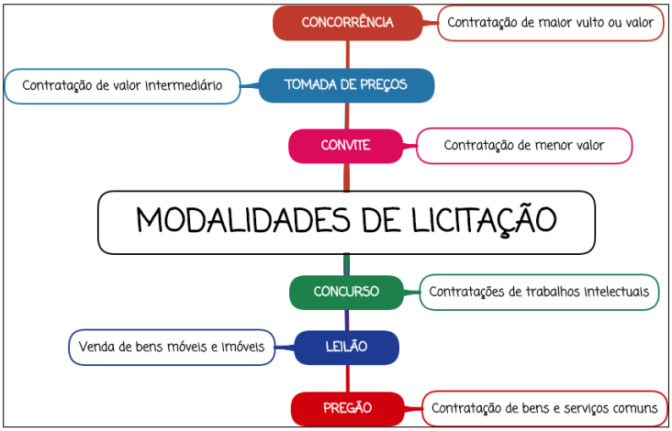 Lei Complementar 123/2006
 
“define normas gerais relativas ao tratamento diferenciado e favorecido a ser dispensado às microempresas e empresas de pequeno porte no âmbito dos Poderes da União, dos Estados, do Distrito Federal e dos Municípios.”. 
(BRASIL, 2006)
Formas de licitação mais praticadas em instituições   públicas e o limite em valores
TERMO DE REFERÊNCIA
informações para subsidiar a elaboração do Edital

Quantitativo e especificações
Orçamento estimativo de custos
Cronograma
Critérios de aceitação
Definição dos métodos
Estratégias de suprimento
Deveres da contratada
Deveres da contratante
Fiscalização e gerenciamento da compra
Prazo de execução
Sanções para o caso de inadimplência
.
FASES
Concorrência, Tomada de Preço e Convite
Pregão
Edital
Julgamento / Classificação 
Habilitação 
Homologação e Adjudicação
Edital
Habilitação
Julgamento/Classificação
Homologação e Adjudicação
A especificação dos bens ou descrição dos serviços de forma clara, precisa e objetiva com base em padrões reconhecidos e já utilizados, permite a contratação mais vantajosa ao erário. 

A capacitação para tal processo é requisito para o efetivo exercício da função pública.
NOVA LEI DAS LICITAÇÕES
Lei 14.133/2021
http://www.uel.br
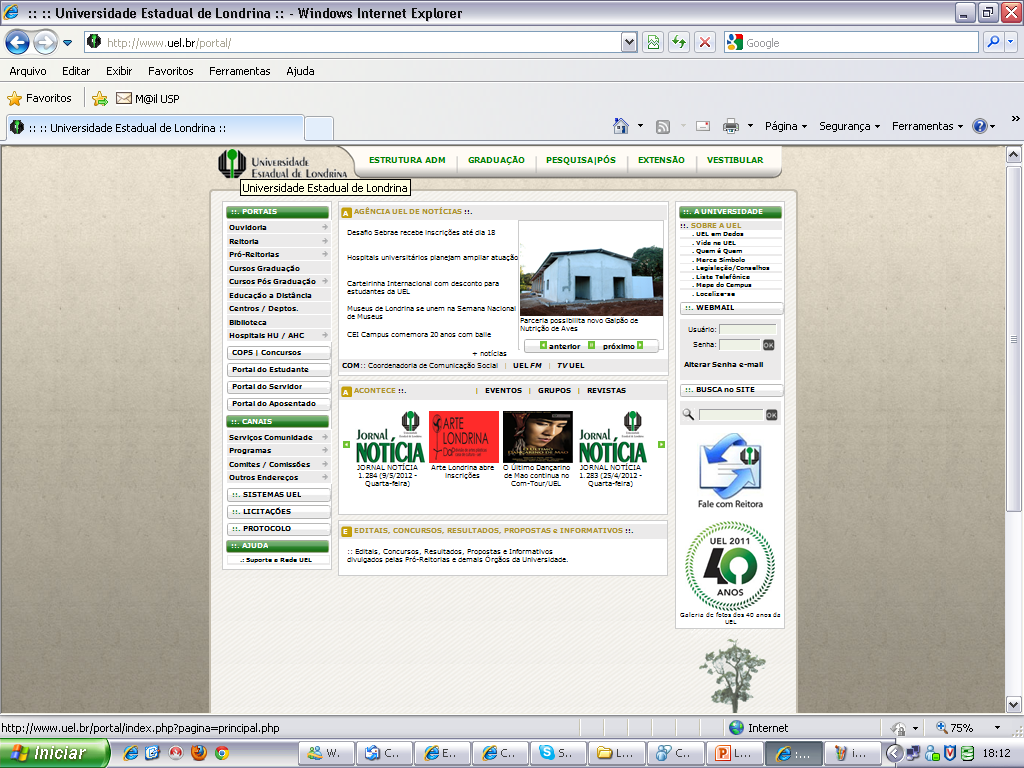 FASE:          JULGAMENTO / CLASSIFICAÇÃOComo fazemos em nossa instituição
Análise de todas as propostas de acordo com o descritivo do Edital;
Solicitação de amostras, se necessário;
FASE:          JULGAMENTO / CLASSIFICAÇÃOComo fazemos em nossa instituição
Avaliação das amostras;
SICOR – Sistema Integrado de Compras e Orçamentos - protocolo de encaminhamento/ ficha de avaliação  / resultado: favorável ou desfavorável  pontuando tecnicamente.
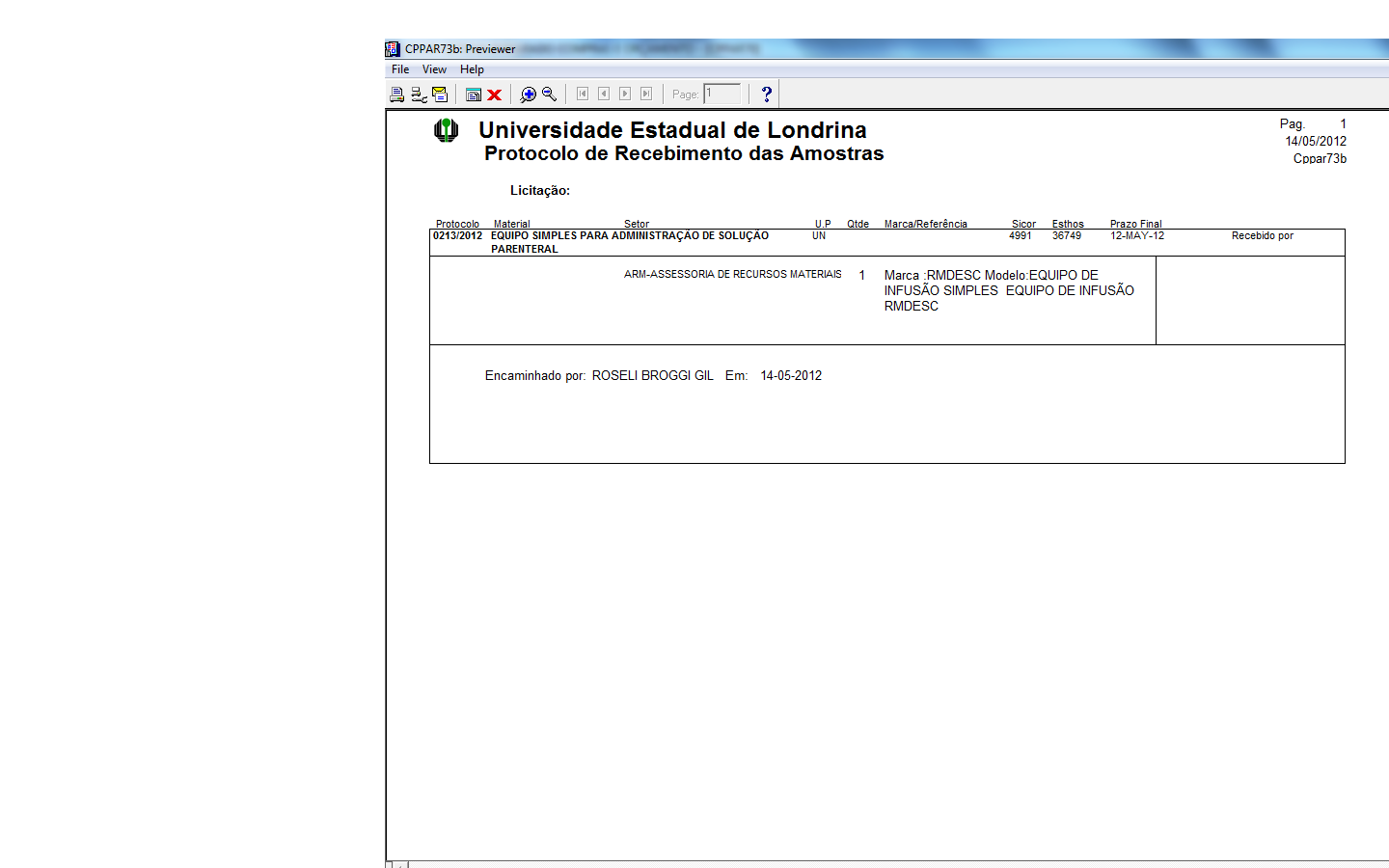 Print do protocolo e ficha de avaliação
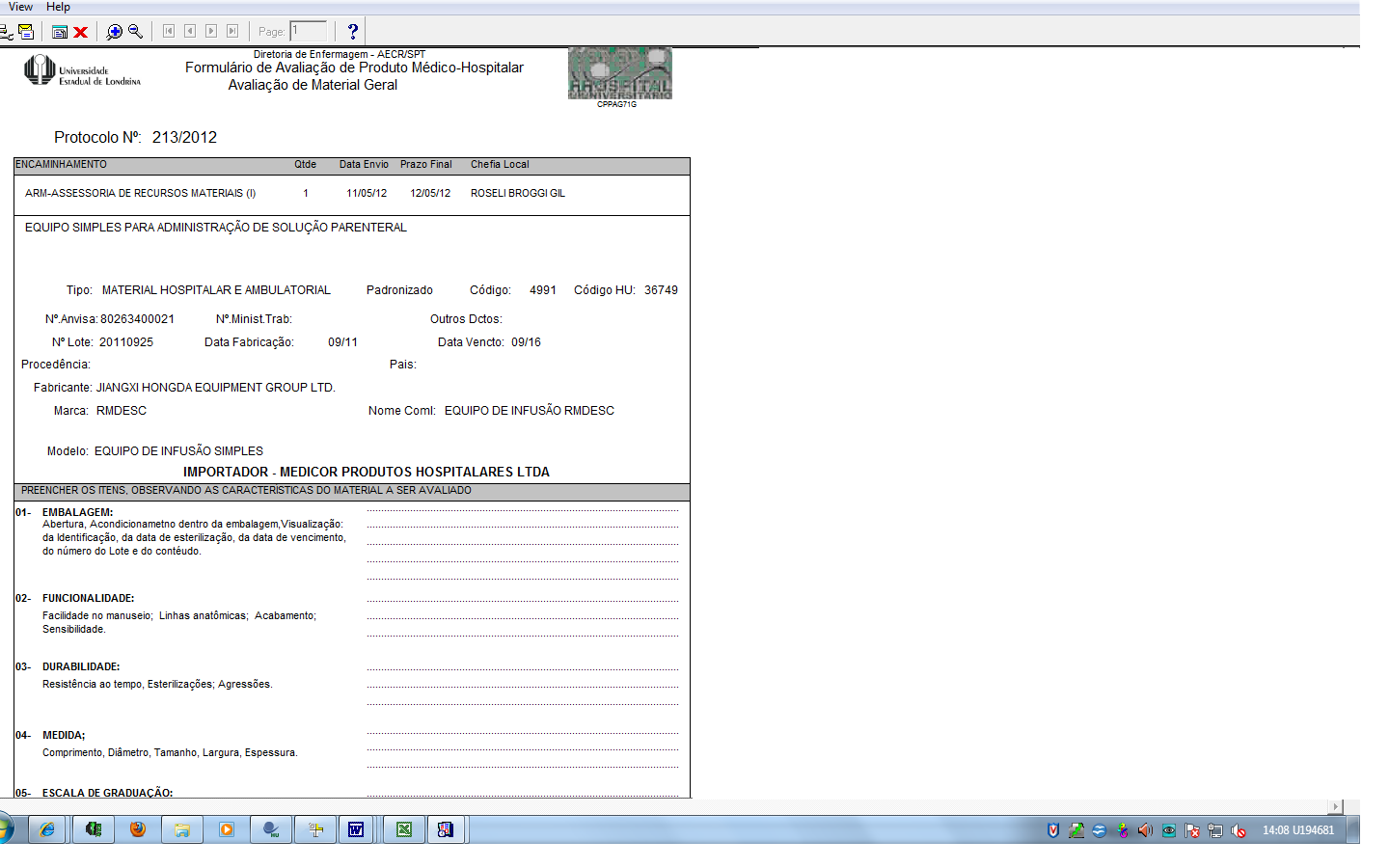 NLLC 2021:
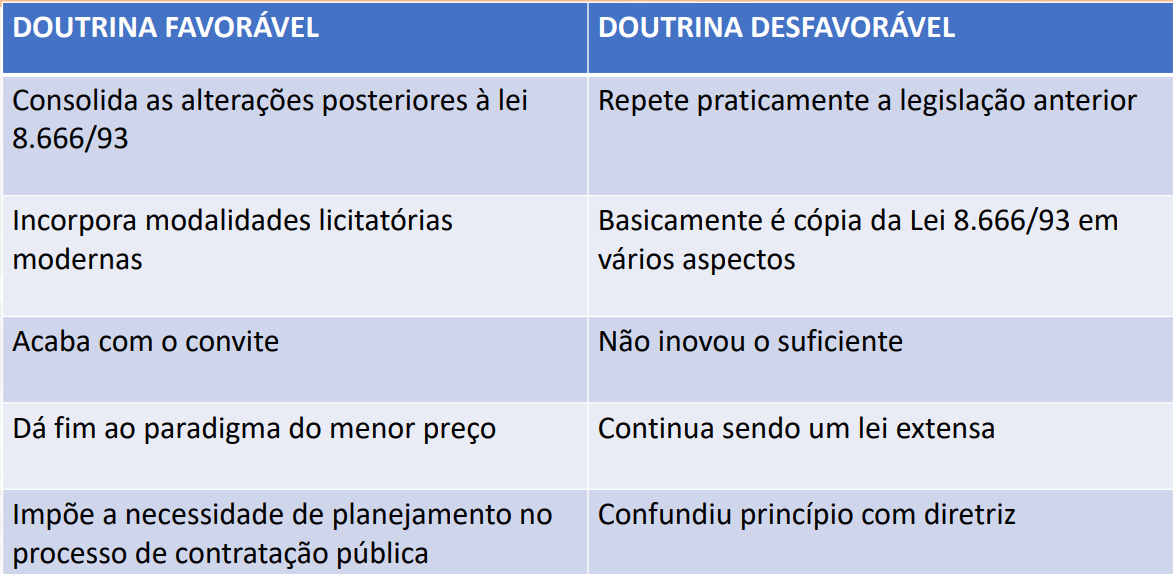 DESAFIOS:
Conscientizar novos profissionais da importância da notificação interna e da participação na avaliação de material;
Agilizar o parecer técnico durante o processo licitatório com a implantação do banco de dados;
DESAFIOS:
Aquisição de produtos de qualidade comprovada com os melhores preços de mercado;
Garantir segurança para os cidadãos.
REFERÊNCIAS
BRASIL. Lei nº 8.666, de 21 de junho de 1993. Estabelece normas gerais sobre licitações e contratos administrativos pertinentes a obras, serviços, inclusive de publicidade, compras, alienações e locações no âmbito dos Poderes da União, dos Estados, do Distrito Federal e dos Municípios. 1993. Disponível em: <http://www.planalto.gov.br/ccivil_03/leis/L8666compilado.htm>. Acesso em: 15 set. 2008. 

BRASIL. Lei nº 10.520, de julho de 2002. Institui, no âmbito da União, Estados, Distrito Federal e Municípios, nos termos do art. 37, inciso XXI, da Constituição Federal, modalidade de licitação denominada pregão, para aquisição de bens e serviços comuns, e dá outras providências. 2002. Disponível em: <https://www.planalto.gov.br/ccivil_03/Leis/2002/L10520.htm>. Acesso em: 18 set. 2008.
REFERÊNCIAS
BRASIL. Lei Complementar nº 123, de 14 de dezembro de 2006. Estabelece normas gerais relativas ao tratamento diferenciado e favorecido a ser dispensado às microempresas e empresas de pequeno porte no âmbito dos Poderes da União, dos Estados, do Distrito Federal e dos Municípios. 2006. Disponível em: <http://www.planalto.gov.br/CCIVIL/Leis/LCP/Lcp123.htm>. Acesso em: 15 set. 2008.

BRASIL. Ministério da Saúde. Agência Nacional de Vigilância Sanitária. Vigilância Sanitária e Licitação Pública. Brasília, DF, 2003. Disponível em: <http://www.anvisa.gov.br/divulga/cartilha_licitacao.pdf >Acesso em: 3 abr. 2012.
https://www.youtube.com/watch?v=53zhFHkSCHU

ANEPCP 2020
Compras e coranavirus

https://analistadelicitacoes.com.br/historia-das-licitacoes-no-brasil/